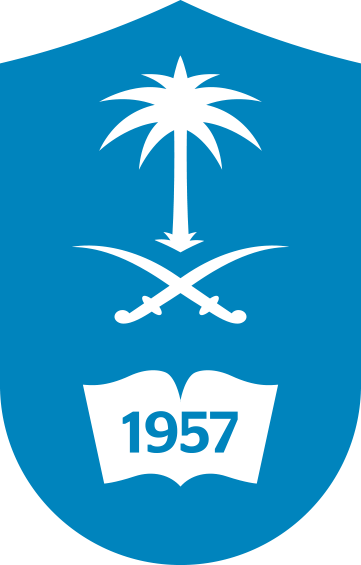 FETAL CIRCULATION 
AND
POSTNATAL  CHANGES
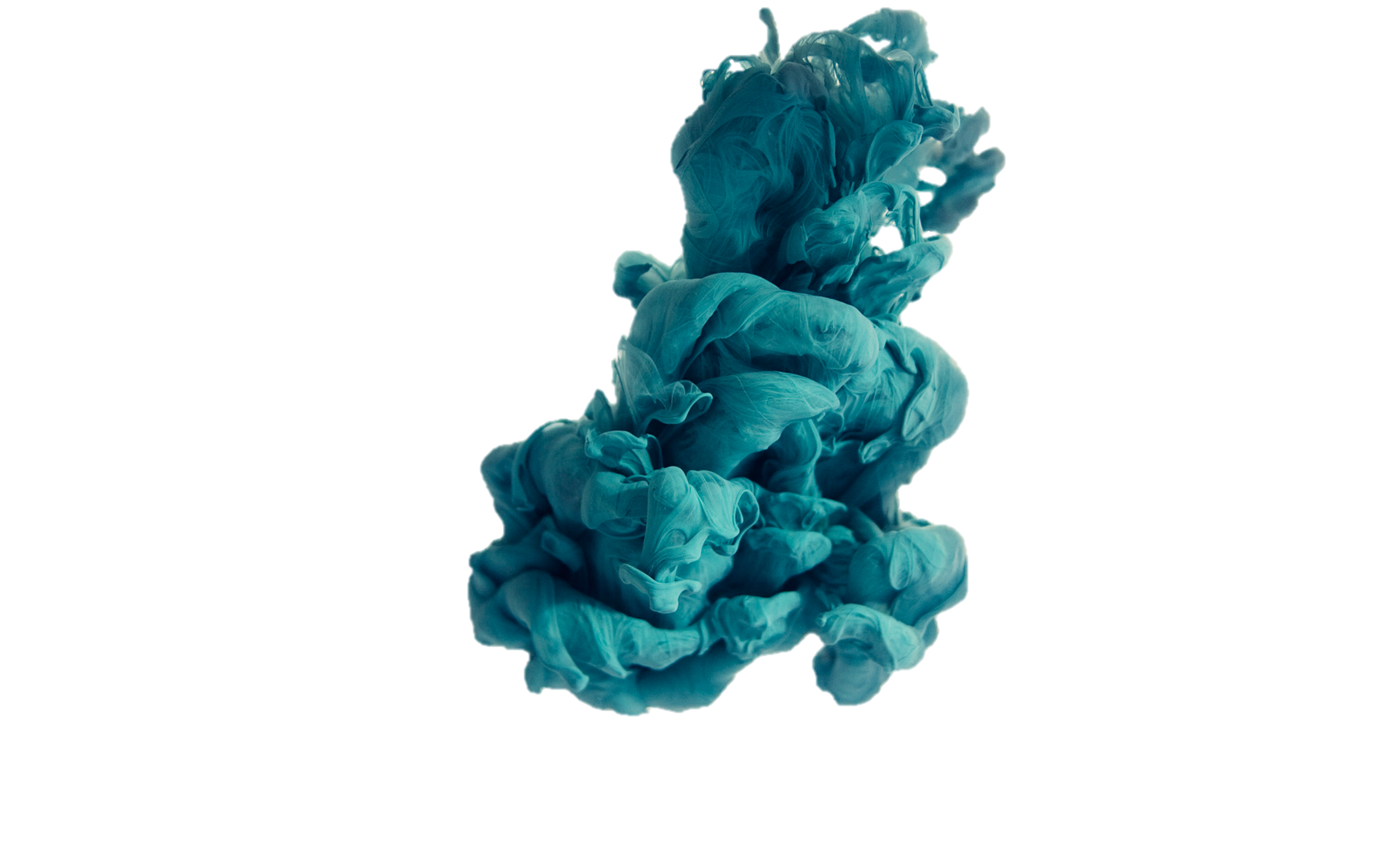 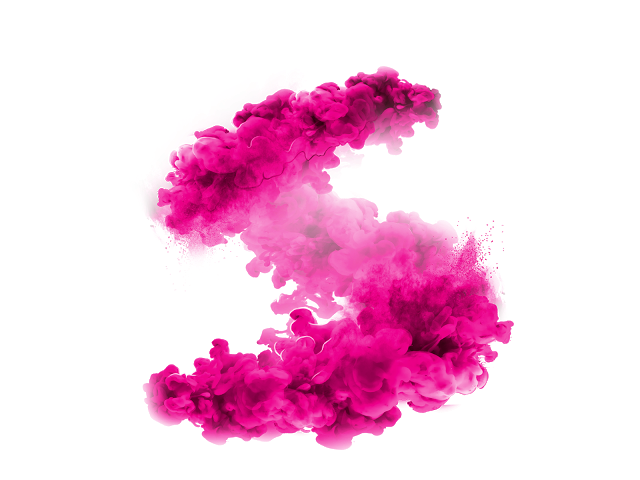 ﴿ إِنَّا خَلَقْنَا الإنسان مِنْ نُطْفَةٍ أَمْشَاجٍ نَبْتَلِيهِ فَجَعَلْنَاهُ سَمِيعًا بَصِيرًا ﴾
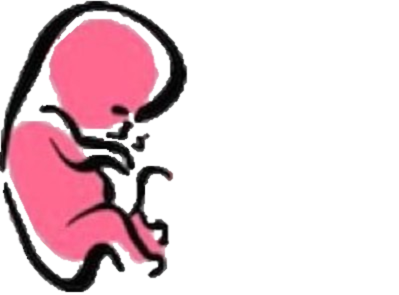 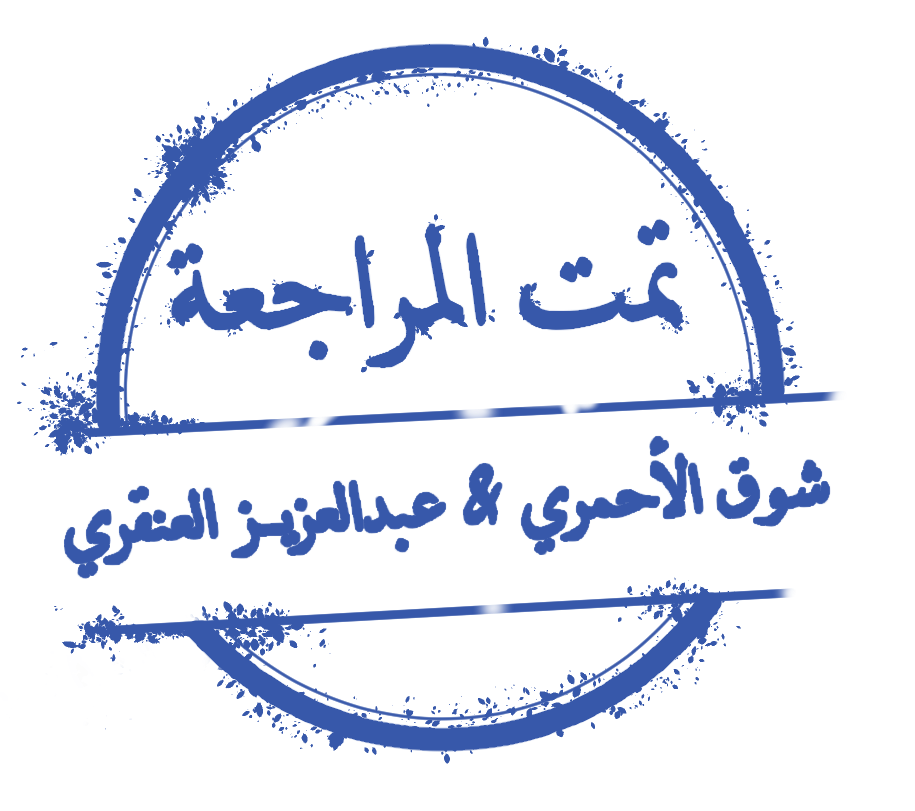 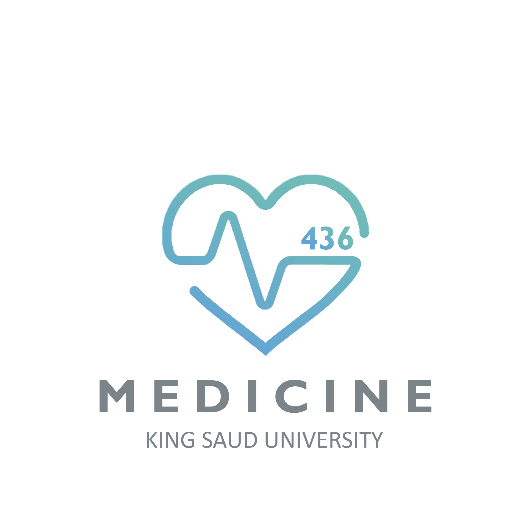 Embryology
436
M E D I C I N E
Important
Dr. notes Explanation
KING SAUD UNIVERSITY
تم و بحمد لله رفع جميع محاضرات فريق علم الأَجِنَّةُ لسنة ثاني طب.
قال رسول الله صلى عليه وسلم: “مَنْ لَا يَشْكُرُ النَّاسَ لَا يَشْكُرُ اللَّهَ ” 
كل الشكر والتقدير لكل شخص ساهم في هذا العمل الجميل وكتب الله اجركم جميعاً وجعله شفيعاً لكم.
وايضاً شكر خاص جداً لأعضاء التيم:
نوف العقيلي
رزان العتيبي
عهود عبدالله
ذكريات عمر
دعاء وليد 
اللولو الصليهم 
سارة الشمراني
اسيل بادخن
اسيل السليماني 
شذا الغهيب
فاطمة الطاسان
يارا الدعيجي
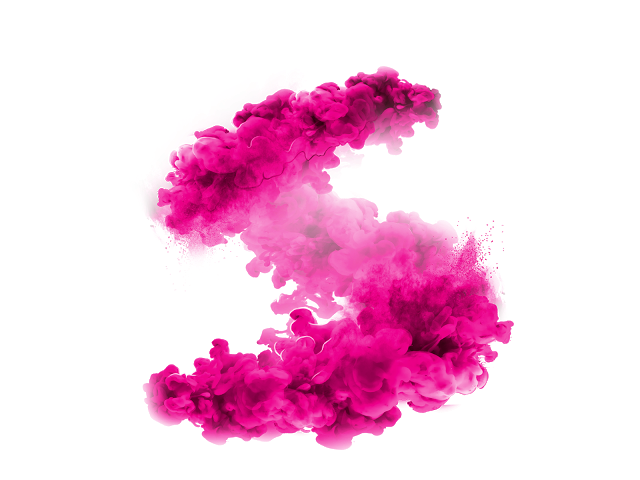 مهند الزهراني
عبدالله المنيف 
عبدالرحمن العمراني
محمد المطلق
صقر التميمي
عبدالعزيز الحسيني
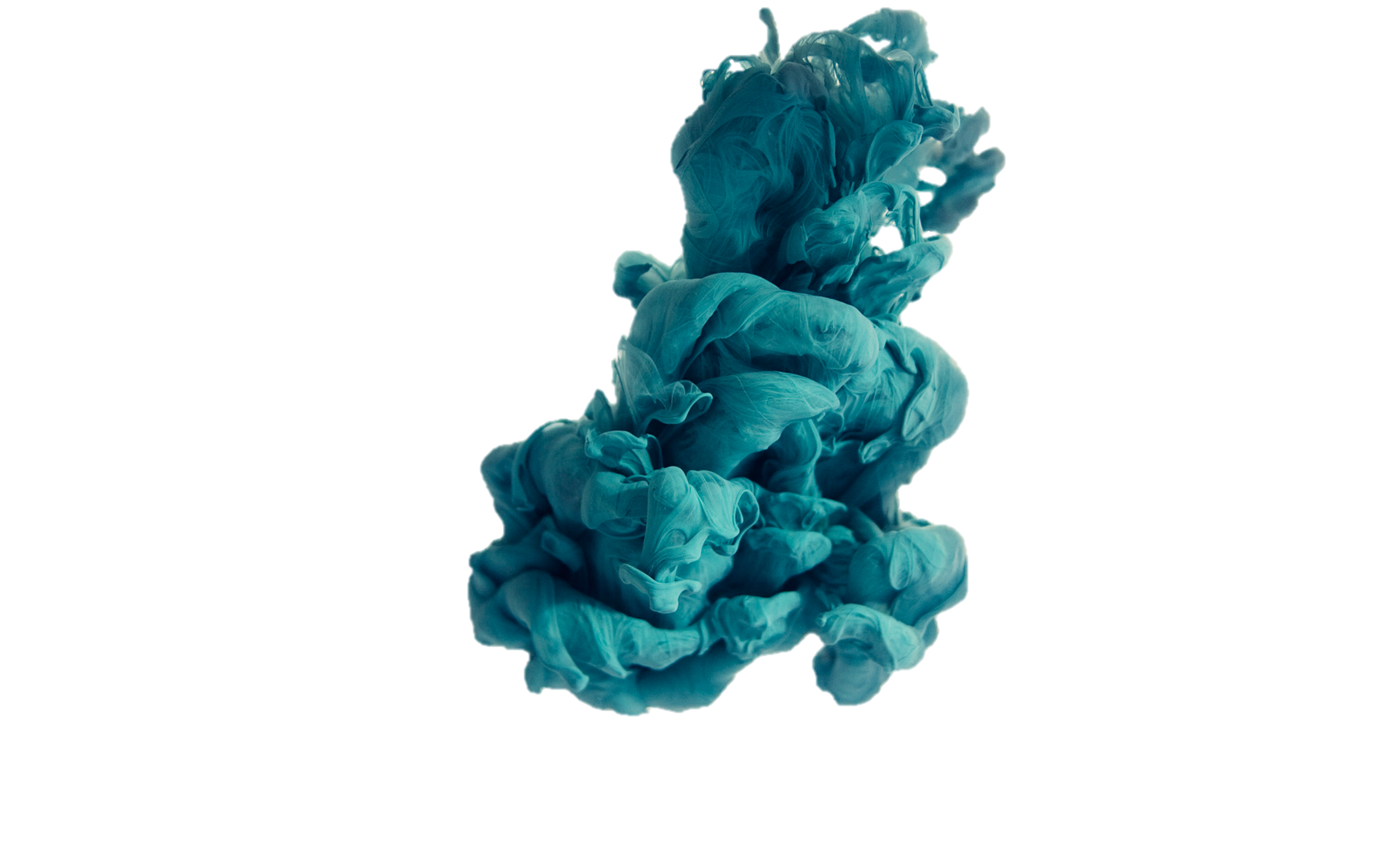 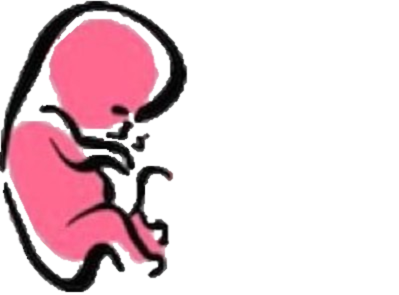 Embryology
436
قادة فريق علم الأَجِنَّةُ :
يزيد المطيري &  نهال بياري
Fetal Circulation
- Fetal Cardiovascular system is designed:
(Functions of CVS in fetus)
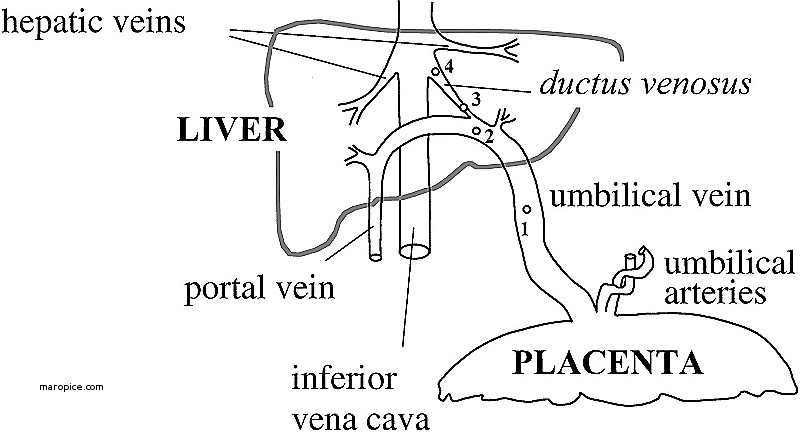 Good respiration in the newborn infant is dependent upon normal circulatory changes at birth.
(لوحدث السيركولشن بشكل صحيح فالجهاز التنفسي لطفل بيكون  طبيعي ومافيه مشاكل )
-Three structures are very important in the transitional circulation: (Important) 

1- Ductus venosus)  :Here the duct is between the umbilical vein and IVC).
 2- Ductus arteriosus: (Between the arch of aorta and ploumnary artery) .
3- Foramen ovale:  (between the right and left atrium) .
)بس موجودة في الفيتال سيركيوليشن بعد الولادة يتحولوا الى ليقامنتس)
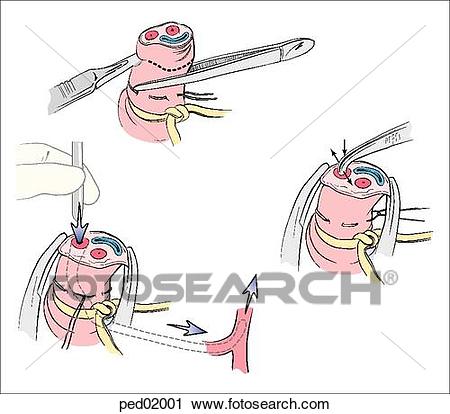 - Blood reaches and leaves the fetus through the umbilical cord .
- The umbilical cord Contains two arteries and one vein.
Umbilical cord
-احنا نعرف ان الامبلايكال كورد يربط بين الجنين و البلاسينتا 
اصل هذا الكورد بداية تكون الجنين هو عبارة عن 2 امبلايكال فينز و 2 امبلايكال ارتريز 
لكن right umbilical vein رح يصيرله degeneration    
ف يصير عندي داخل الكورد : (1فين +2ارتريز)
1- left umbilical vein (carry blood with O2 from placenta to fetus)
2- umbilical arteries (carry blood without O2 from fetus to placenta)
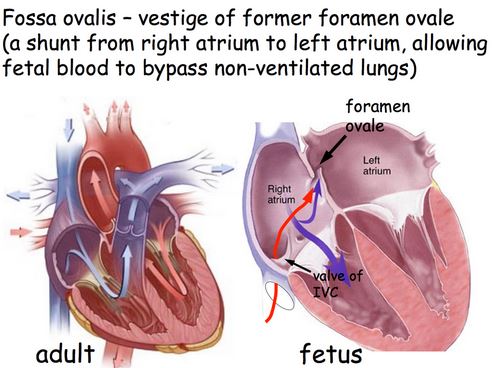 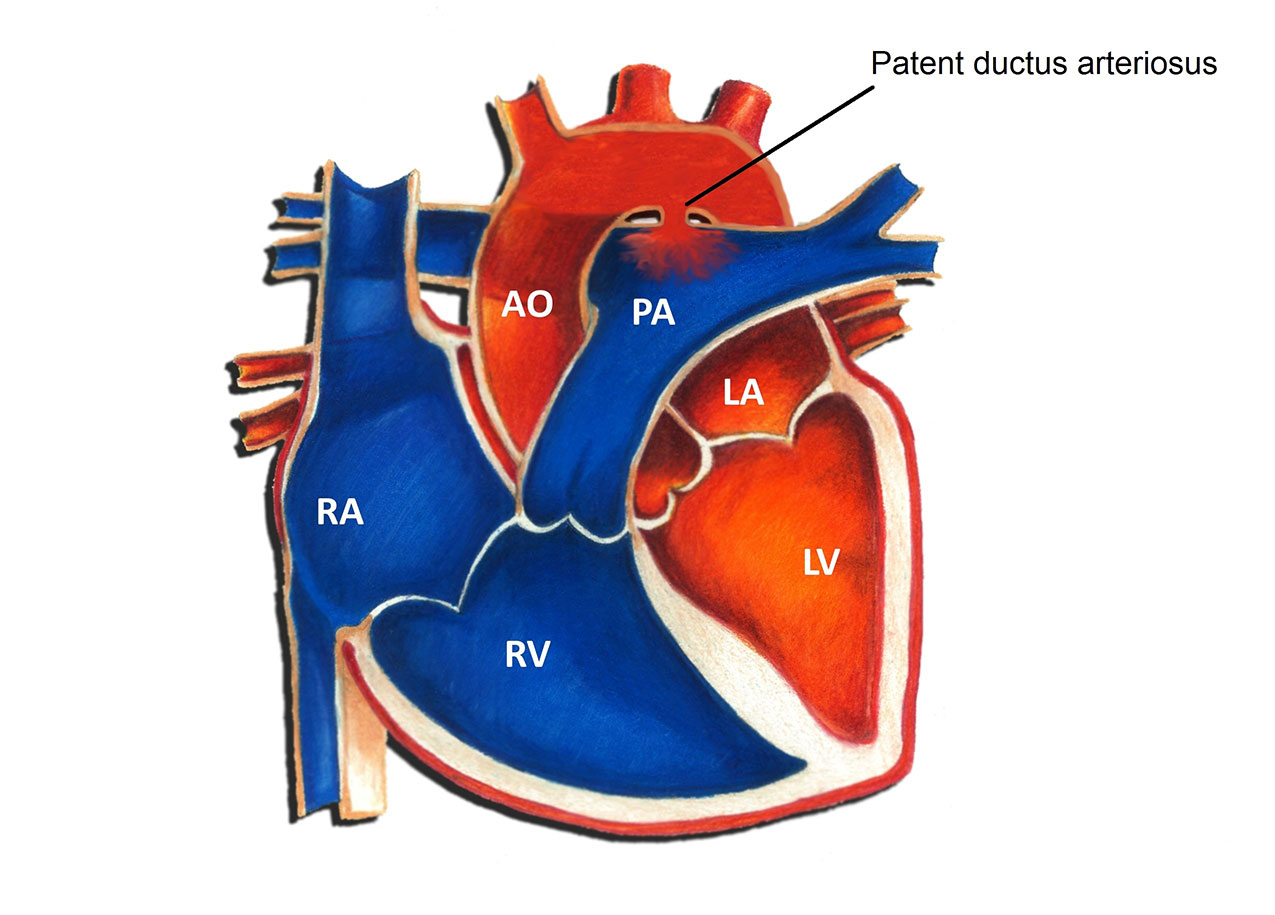 Fetal Circulation
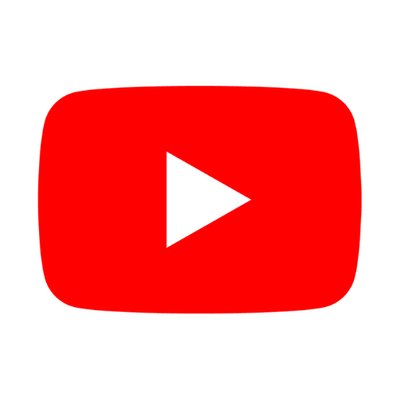 Useful video
(مهم تعرفون أن هذي الدورة داخل جسم الجنين مو الأم , الام تابع لها المشيمة)
- Blood reaches and leaves the fetus through the umbilical cord and it Contains two arteries and one vein
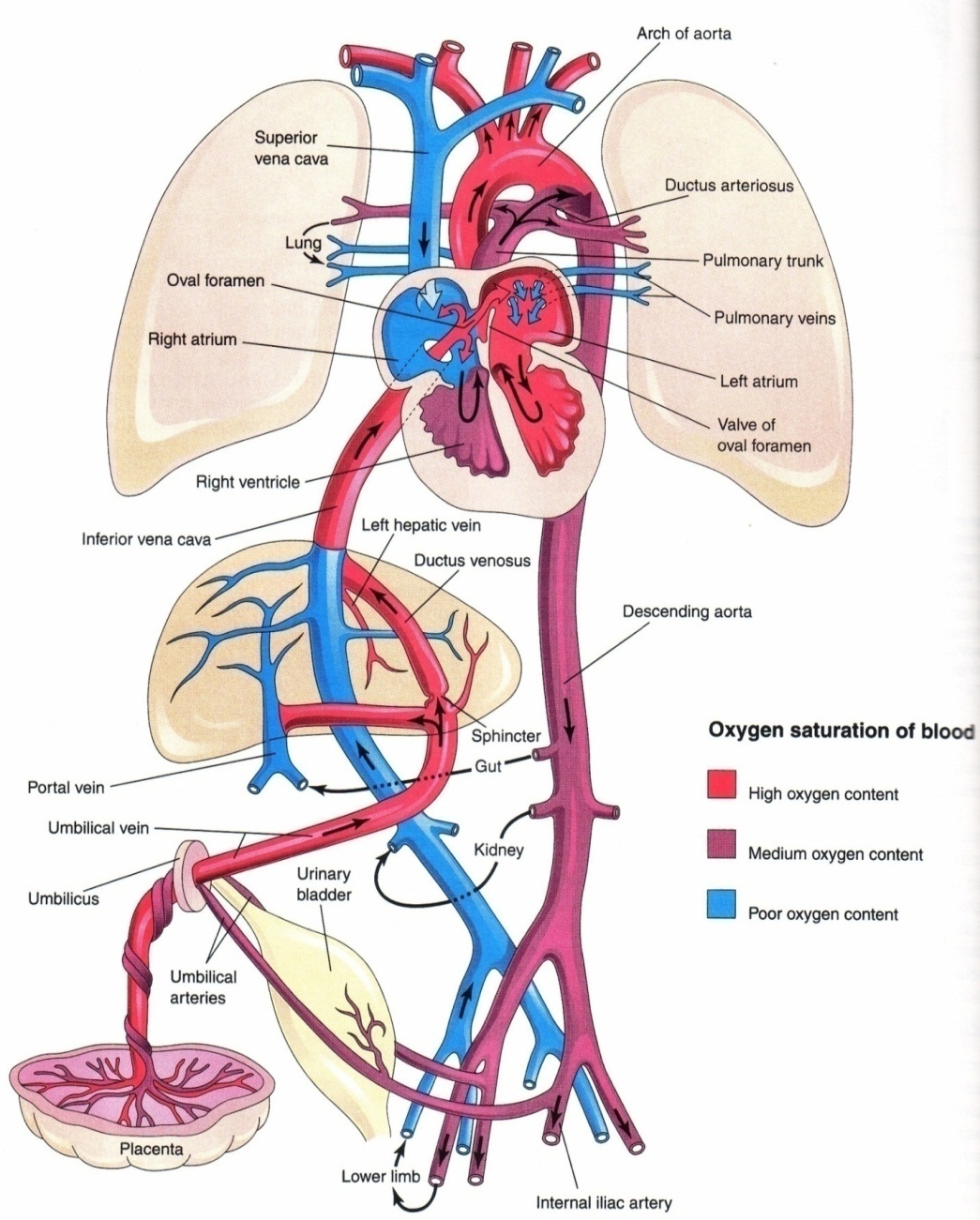 1- Highly oxygenated blood passes from the placenta through the umbilical vein.

2-Half of this blood (Direct) reaches the IVC through the ductus venosus. (between the umbilical vein and IVC)

3-The other Half  passes to liver sinusoids then to the IVC (indirect) .
4- Blood of the IVC reaches the right atrium, then left atrium through the Foramen Ovale.
(left atrium not right ventrical لاحظوا على طول راح لل)

5-  Then to the left  ventricle to the ascending aorta, and the aortic arch to supply head & neck ,brain, cardiac muscle and upper limbs with highly oxygenated blood
6- Small amount of highly oxygenated blood in right atrium mixes with venous blood (poorly oxygenated blood )of the SVC passes to right  ventricle .

7-  Then from Right  ventricle  to the pulmonary artery(lungs are not functioning yet) then  to Ductus 
Arteriosus(between the pulmonary trunk& proximal part of the descending aorta) to the fetal body.
 
8-Then back to placenta via the umbilical arteries.
Explanation
الامبلايكال فين يحمل الدم المؤكسج بكمية كبيرة يودي دمه الى طريقين:
الطريق الأول: direct way to IVC))
 نص الدم يروح  من الامبلايكال فين الى IVC عن طريق  duct توصل بين IVC and umbilical vein هذي الدكت اسمها ductus venous  (من اسمها يعني توصل بين 2veins)
الطريق الثاني:indirect way to IVC) )
من الامبلايكال فين يدخل الى liver  ويمر على liver sinusoid منها الى IVC
يعني الخلاصة الطريقين كلهم اخر شي يصبوا في IVC بس :
- الدم في طريق الاول ذكي ويعرف يستغل الوقت ويختصر على نفسه  ليش طيب؟ عشان يروح للدكت على طول وهو الطريق المختصر
 -الدم في طريق ثاني غبي يحب يعقد على نفسه ويلف ويدور 
- الدم كذا تجمع في ال IVC  يدخل Right atrium   ويمشي في معبر (foramen ovale) ويدخل Left atrium  
(عملية العبور من اتريم للثاني تعتمد على  الضغط بينهم  بحيث Right atrium has higher pressure than left )
 بعدين الدم يروح الى left ventricle   ثم  ascending aorta  ثم الى arch of aorta 
-(نعيد ونكرر هذا الدم purely and highly oxygenated)
Ascending aorta -> supply cardiac muscle-
Arch of aorta -> supply head, neck , brain and upper limb -
-هذول الأعضاء السابقة خصوصا القلب والدماغ تعتبر مهمة وحيوية تحتاج يروحلها دم purely and highly oxygenated
- طيب احنا عندنا كمية قليلة من الدم موجودة في Right atrium هذا الدم (purely and highly oxygenated)هذا الدم جاي من IVC 
-عندي دم ثاني جاي من SVC يروح ل Right atrium  الدم هذا (poorly oxygenated) ثم يروح Right ventricle ثم الى pulmonary artery   (ركزوا معايا):
- بعد الولادة الطفل عنده رئة يروح هذا الارتري يتفرع ويدخل داخل الرئتين
-لكن الجنين الرئة عنده ماتشتغل طيب ايش رح يصير ؟
-الدم حيدخل ال pulmonary trunk  احنا عارفين ان اغلب هذا الدم deoxygenated مع كمية قليلة oxygenated يعني (Mixed)
لما يدخل pulmonary trunk  يلقى  ريسستنس (مقاومة)  في بولمنري فسيلز بالتالي يضطر يصير له shuntويروح ل ductus arterious  ثم الى proximal part of descending aorta   الدم وهو نازل
يجيله دم    highly oxygenated من arch of aorta  يشارك معه كل هذا يصب في descending aorta كذا صار عندي دم نصه مليان اكسجين والنص الثاني الاكسجين قليل فهذا (mixed blood) يروح يغذي trunk and lower limb of the fetus  ثم يرجع هذا الدم مرة ثانية من الجنين عبر الامبلايكال ارتريز الى البلاسينتا  (يعطي االجنين الدم الفاسد الى الام  والام تعطيه دم مليان اكسجين )وتستمر السايكل 
طيب ليش IVC has highly oxygenated blood and SVC has deoxygenated blood ؟
IVC مليان اكسجين لانه جاي من Umbilical vein
SVC قليل فيه الاكسجين لانه جاي من Body of the fetus
Changes After Birth
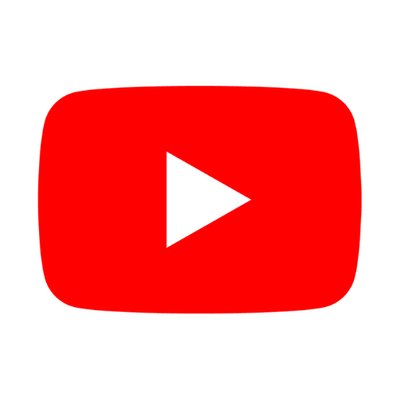 Useful video
(First step after birth)
اول ما يولد الطفل بنربط االامباليكال كورد معناته خلاص مافي دم بيجي لطفل من الأم.
طيب ايش رح يصير؟
1- بيقل كمية الدم اللي داخل على ال right atrium and IVC وبالتالي رح يقل ضغط الدم فيهم 
2- left atrium بيزيد فيه الضغط لانه الدم بيدخل له من pulmonary vessels
خلال فترة الحمل الرئة حقت الجنين ما تشتغل عنده فما يدخل الدم من خلال البلومناري فيسل  بيكون فيه ريسستنس (مقاومة) للدم بس لما ينولد الطفل او ما ينربط الامباليكال كورد راح تشتغل الرئة ويبدأ الريسستنس في البلومناري فيسل يقل ويصير يستقبل الدم
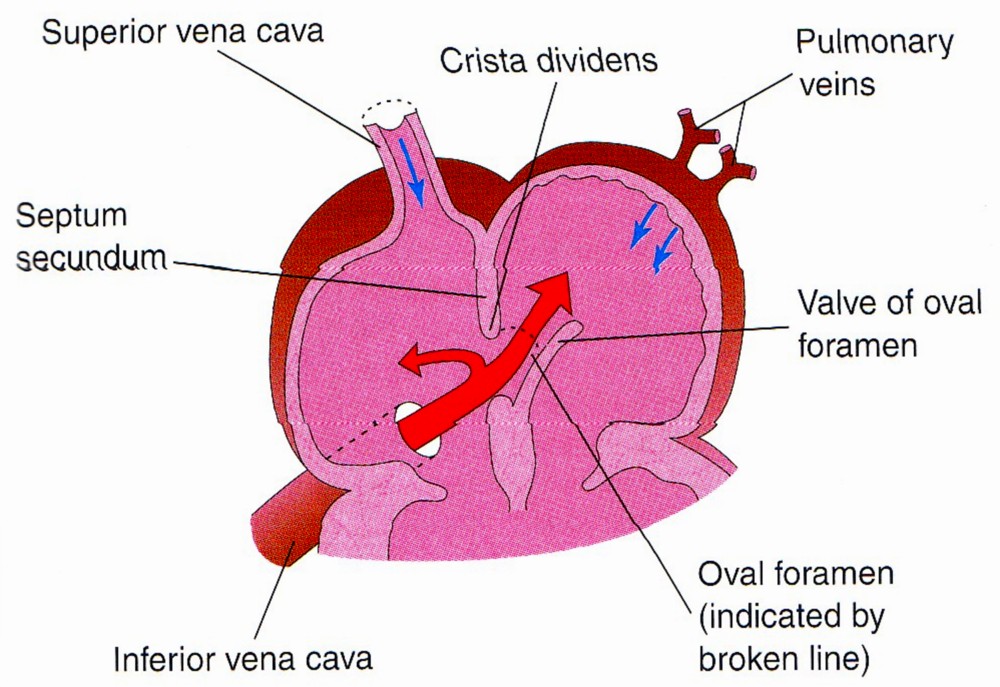 - يحدث على طول أول ما يتنفس الطفل  بعد الولادة   
كيف؟  احنا قولنا ان الضغط في left atrium   يكون اعلى من الضغط في right atrium 
بالتالي ماعندي دم يمر بينهم
اول يوم من بعدالولادة بيتقفل بس 20% ويبقى 80% مفتوح 
وبعد يومين بيتقفل 82% ويبقى 18% مفتوح 
بعد أربع ايام لازم يكون متقفل تماما واذا ماتقفل تمام بيكون فيه مشكله
Bradykinin (the helper)
Very important
- It is a substance released from fetal lungs during their initial inflation.

- This substance has a contractile effect on smooth muscles of the ductus arteriosus.

- The action of this substance appears to be dependant on the high Oxygen saturation of the aortic blood. 

- When oxygen tension reaches 50 mmHg in the ductus arteriosus it causes constriction of its smooth muscles.

- During intrauterine fetal life the patency of ductus arteriosus (before birth) is controlled by the low contents of oxygen in the blood passing through it.

- So hypoxia and other ill-defined factors keep the ductus arteriosus patent.
شرح السلايد : (ابغاكم تعرفوا أساس هذي العملية كمية كبيرة من الاكسجين خلونا نشوف كيف):                                                                                                                                         
تفرز هذي المادة اول مايبدأ يتنفس الطفل وتروح للسموث مسل حقت الدكت ارتيريوسيز وتسوي لها كونتراكشن و ماتطلع هذي المادة الا  بشرط اذا عندي كمية كبيرة من الاكسجين )من 50mmHG  ف اكثر)اللي حصل عليها الطفل اثناء التنفس بعد الولادة 
-الأطفال اللي يكون عندهم  الأوكسجين اقل من 50mmHgماراح تفرز وبيقبى الدكت ارتيريوسيس مفتوح
-الجنين قبل الولادة مايقدر يفرزها لان عندي كمية قليلة من الاكسجين ف تبقى الدكت مفتوحة
Adult Derivatives Of Fetal Vascular Structures
Very important
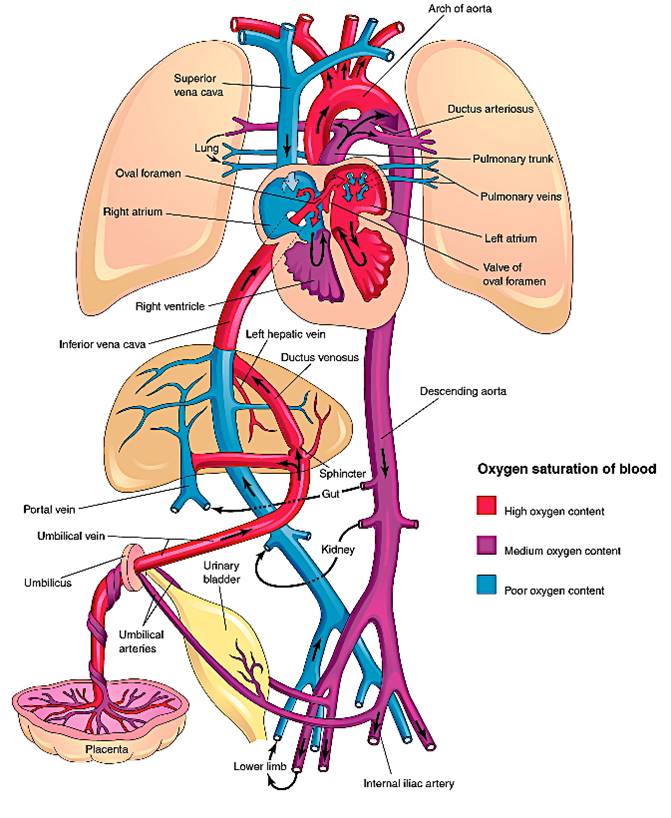 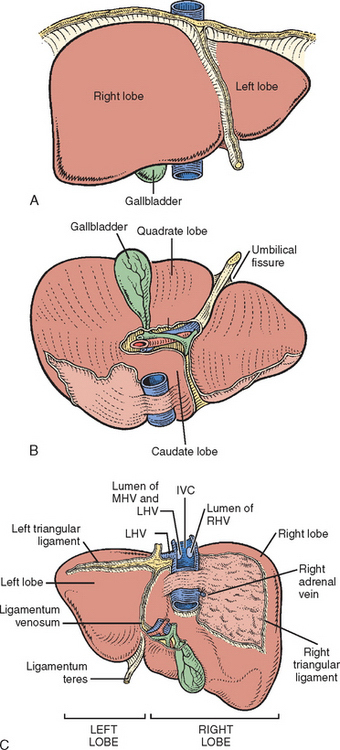 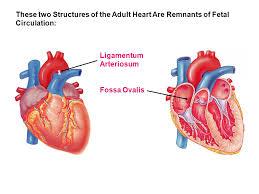 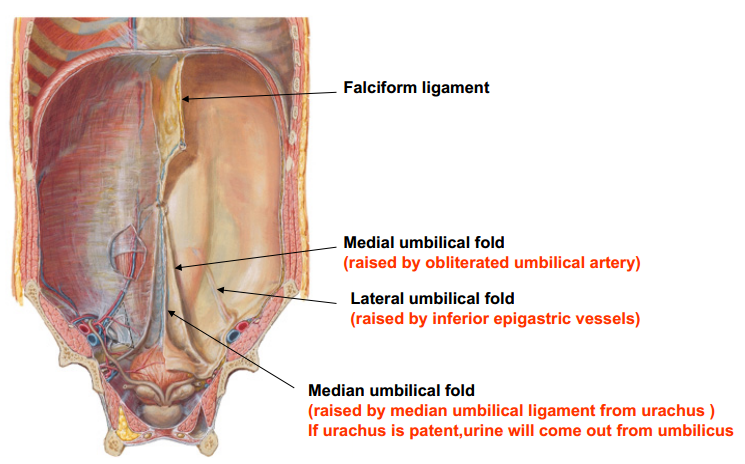 بعد مايولد البيبي بتتقفل الفتحات و بيصير فيه تغييرات بالامباليكال فين و الارتيري وطبعا هذي التغيرات طبيعية لو ماصارت يصير فيه حالة مرضية للطفل
Summary :
Fetal circulation
MCQ’s
Very important
1.What direct blood of Rt. Atrium to left atrium?
A-Ductus venosus     B-Formen ovale      C-Ductus Arteriosus.

2. What are the structures of transitional circulation ?

A- Ductus venosus , ductus arteriosus & Foramen ovale      B-  Ductus venosus , ducctus arteriosus & umbilical arteries.

3.-the umbilical cord contains of :
A- Two arteries & Two veins    B- One artery & Two veins    C- Two arteries & one vein       D- bothe A&C

4.-highly oxygenated blood pass from placenta through:
A-The right umbilical vein    B-The left umbilical artery   C-The left umbilical vein.

5.The highly oxygenated blood from ------- supply head ,brain ,upper limbs.
A- umbilical  vein   B- Arch of aorta 

6.The ductus  arteriosus  will close completely after :
A- 96 hours     B- 98 hours   C- 4 days.    D. A+C Both
1. B
2.A
3.C
4.C
5.B
6.D
References
ANY SUGGESTIONS OR ISSUES
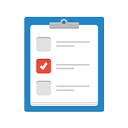 Dr.slides (male and female).
Embryology team 435 .
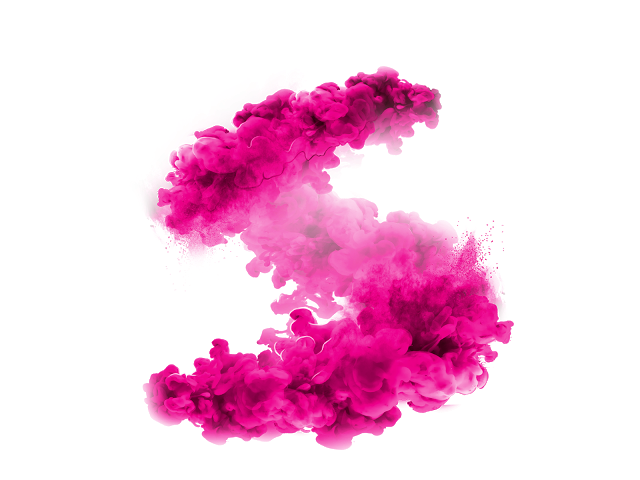 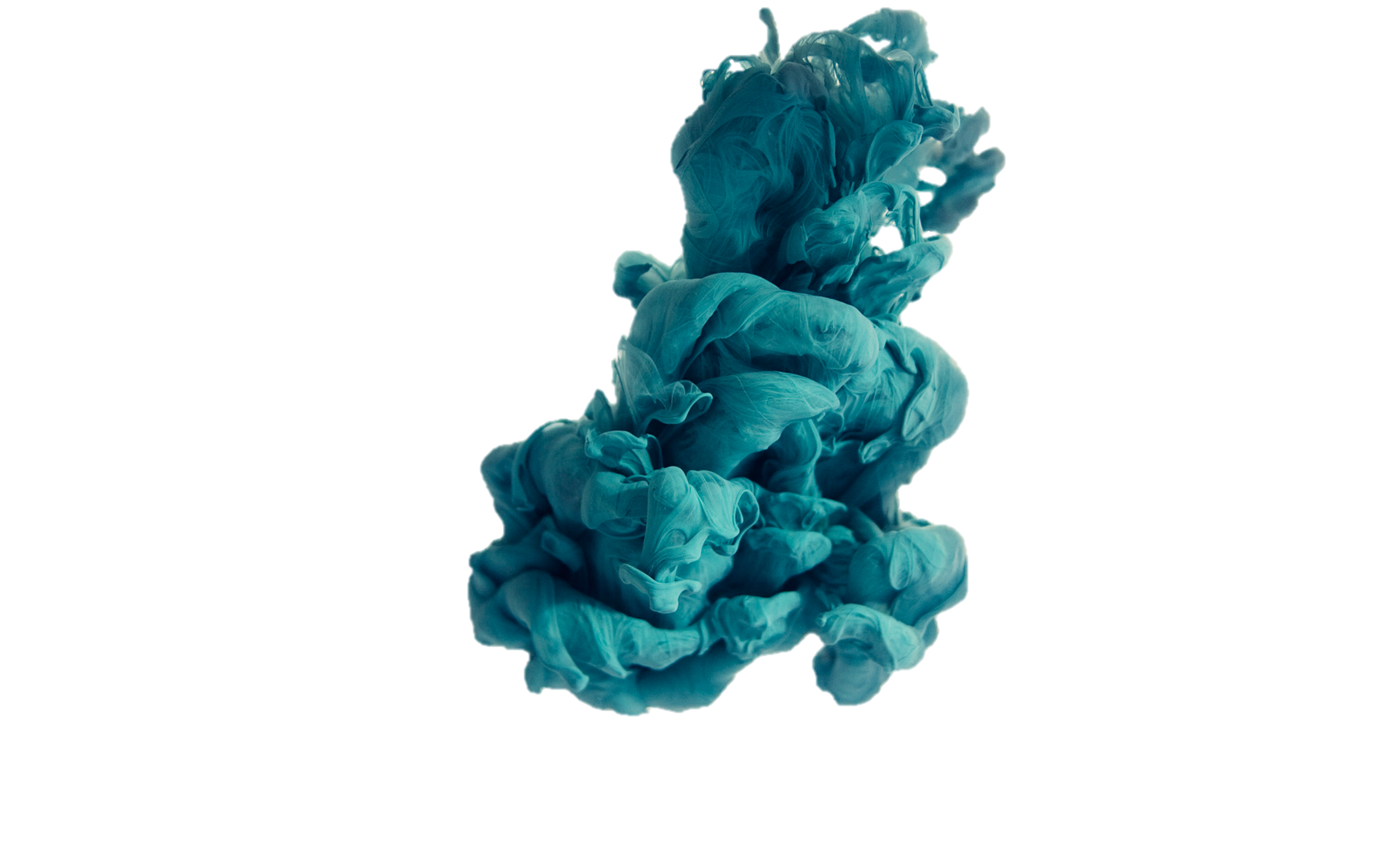 USEFUL VIDEOS
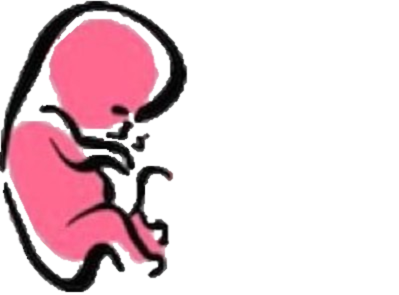 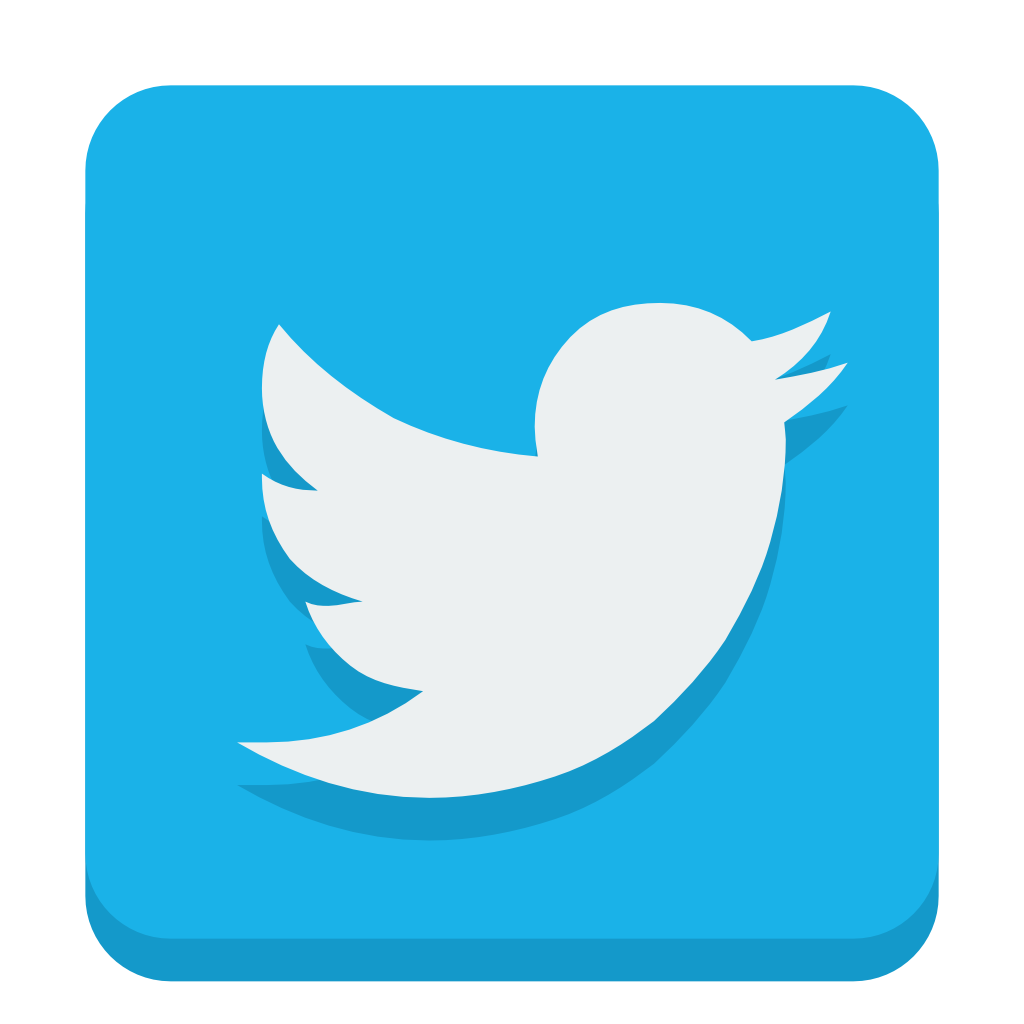 @Embryology436
Embryology
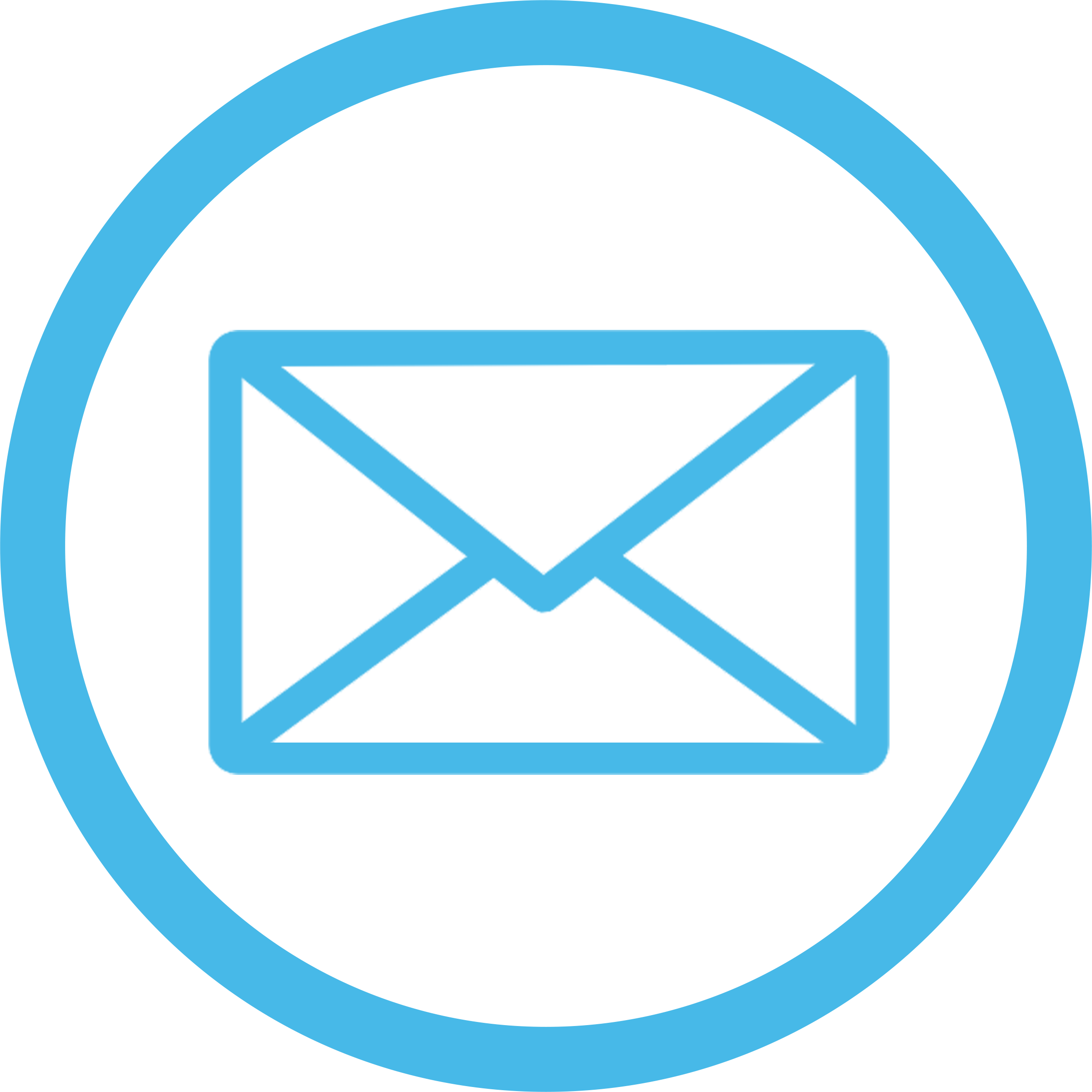 Embryology436@gmail.com
436
Editing file
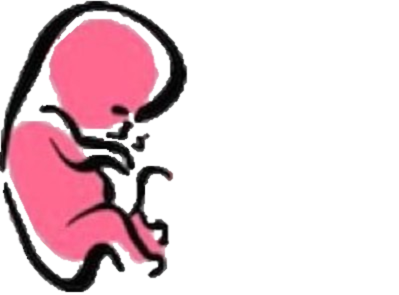 Your Suggestion here
TEAM MEMBERS
TEAM LEADERS :
G I R L S :
Razan Alotaibi
Ohood Abdullah
Yazeed Almutairi
Nehal Beyari
Desgined by:
MUHANNED ALZAHRANI